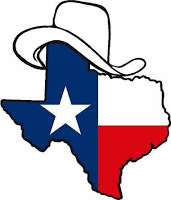 TX SET
Update to RMS
December 4, 2018
Texas SET November Meeting
Mass Transition Fire Drill
Update Scope Document
Updated Script
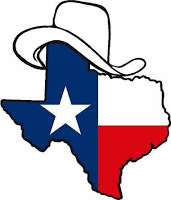 Any questions?Next Meeting December 5 & 6, 2018
TX SET
3